Page
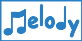 MONTAGE
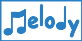 RELECTURE
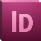 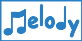 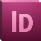 MAQUETTE
BLOCAGE
BAT
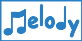 MONTAGE
MONTAGE

 - Etape accessible par le Secrétariat de Rédaction

Positionnement des éléments de la page dans le BackOffice (articles, publicités)

Lien éditorial vers les éléments positionnés pour modification

Aperçus de montage Indesign de la page dans son contexte (Têtières, décorations et variables de folio, de date, …)

Page pouvant être initialisée par un modèle (de carton ou de forme)

Envoi de la page en RELECTURE
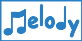 RELECTURE
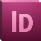 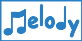 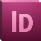 MAQUETTE
BLOCAGE
BAT
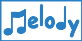 MONTAGE
RELECTURE

 - Etape accessible par le Secrétariat de Rédaction

Visualisation de la page dans le BackOffice avec possibilité de zoom

Possibilité d’imprimer la page pour relecture sur papier

La page et ses contenus sont directement éditables dans le backoffice comme lors de l’étape précédente MONTAGE pour corriger directement le contenu suite à la relecture

Plusieurs version de la page peuvent être imprimées

Une fois la relecture et les éventuelles correction éditoriales effectuées la page peut être envoyée :

En MAQUETTE si la page nécessite quelques ajustements dans Indesign

En BLOCAGE si la page nécessite d’être retenue par le Secrétariat Général de Rédaction avant envoi en BAT

En BAT si la page est terminée
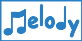 RELECTURE
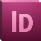 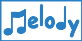 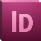 MAQUETTE
BLOCAGE
BAT
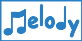 MONTAGE
MAQUETTE

 - Etape accessible par la Fabrication et par le Secrétariat Général de Rédaction

Ouverture de la page dans Indesign

Envoi de la page en BAT ou en BLOCAGE directement depuis le Menu MELODY de InDesign

La page peut être envoyée :

En BLOCAGE si la page nécessite d’être retenue par le Secrétariat Général de Rédaction avant envoi en BAT

En BAT si la page est terminée
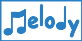 RELECTURE
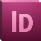 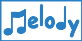 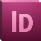 MAQUETTE
BLOCAGE
BAT
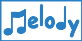 MONTAGE
BLOCAGE

 - Etape accessible par le Secrétariat Général de Rédaction 

Visualisation de la page dans le BackOffice avec possibilité de zoom

Possibilité d’imprimer la page pour relecture sur papier

Possibilité d’ouvrir la page dans Indesign pour modifications et affinages

Envoi de la page en BAT
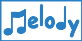 RELECTURE
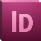 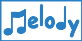 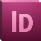 MAQUETTE
BLOCAGE
BAT
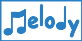 MONTAGE
BAT

 - Etape accessible par le Secrétariat de Rédaction et par le Secrétariat Général de Rédaction

La page est automatiquement générée au format imprimeur et mise à disposition

La page peut être reprise si une anomalie est détectée. Dans ce cas, elle retournera dans son état précédant ( RELECTURE, MAQUETTE ou BLOCAGE )

Le fichier imprimeur généré par l’envoi en BAT sera versionné et daté
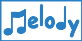 RELECTURE
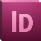 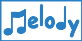 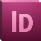 MAQUETTE
BLOCAGE
BAT